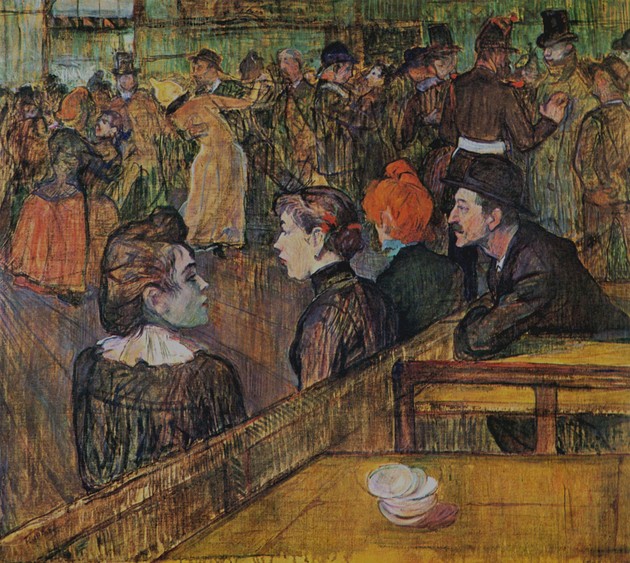 Teatro
Lic. Miguel Andrés Rivera Castro
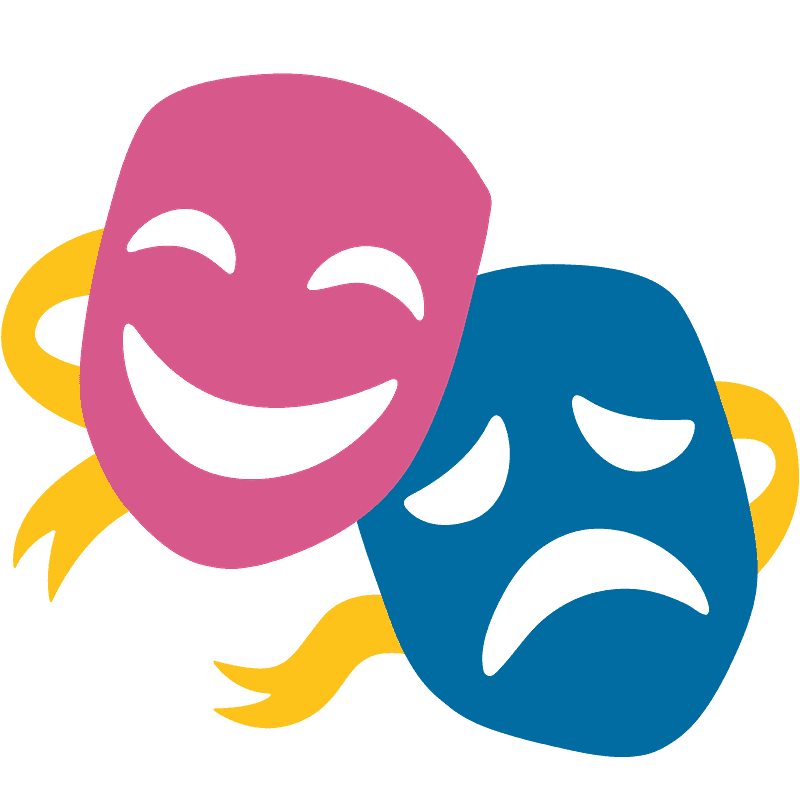 Teatro
Conceptualmente podemos definir al teatro como una forma de expresión artística caracterizada por la representación de una historia por actores en vivo, frente a alguien, con el apoyo de recursos como son el texto dramático, la expresión corporal, una escenografía, música y luz, etc. 
La dramatización: Es parte fundamental del teatro, consiste en una representación de determinada situación o hecho, por ende, consiste en una serie de tareas que muestran acciones organizadas y que se realizan con el fin de representar algún aspecto de la vida cotidiana o de su entorno social y natural, son acciones integradas en un todo. Mediante una relación de armonía y orden entre la expresión oral y corporal en un tiempo y un espacio.
Asignatura/CursoTrayecto formativo: Formación para la enseñanza y el aprendizaje
Teatro
6to Semestre
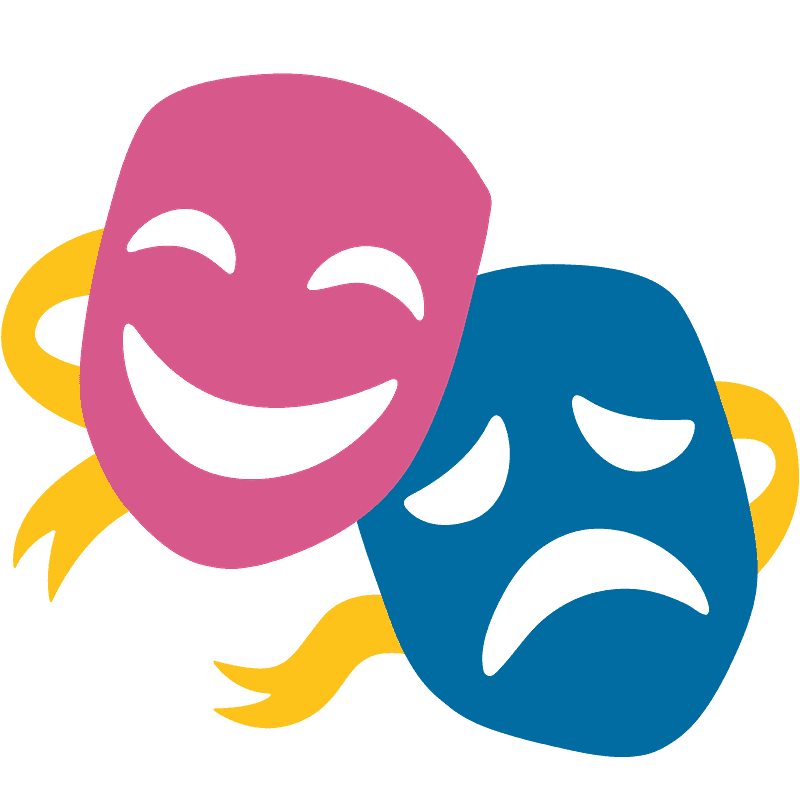 Horas: 4
Créditos: 4.5
Asignaturas/cursos  antecedentes
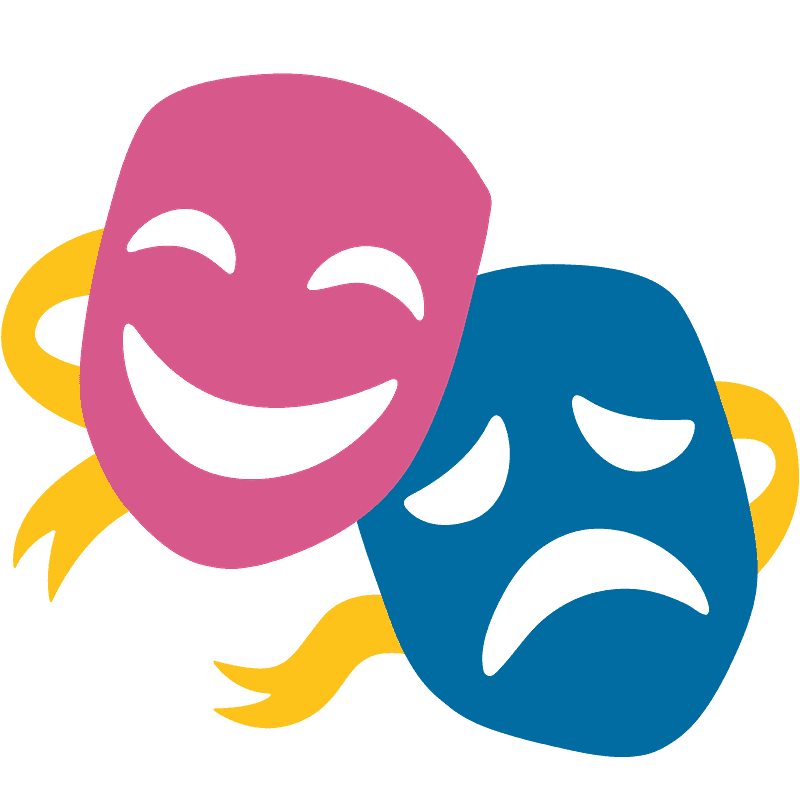 Atención a la diversidad
Educación Inclusiva.
Expresión corporal y danza.
Literatura infantil,
Música,
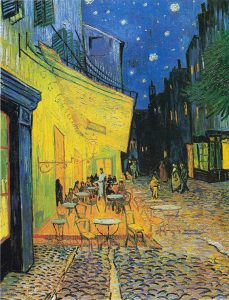 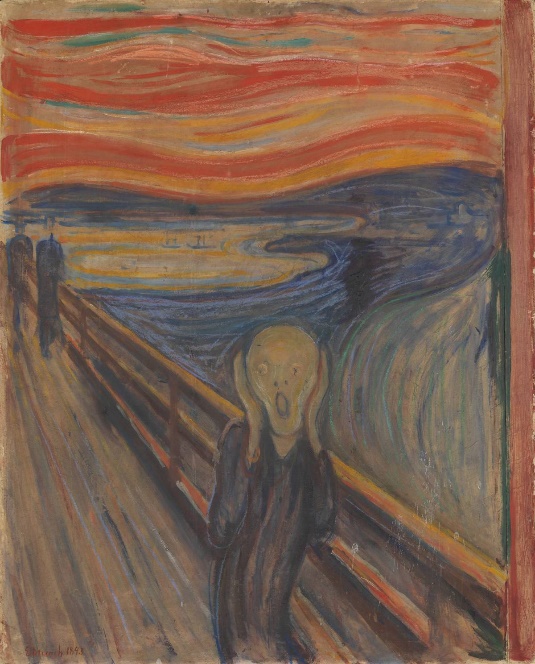 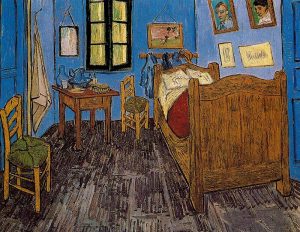 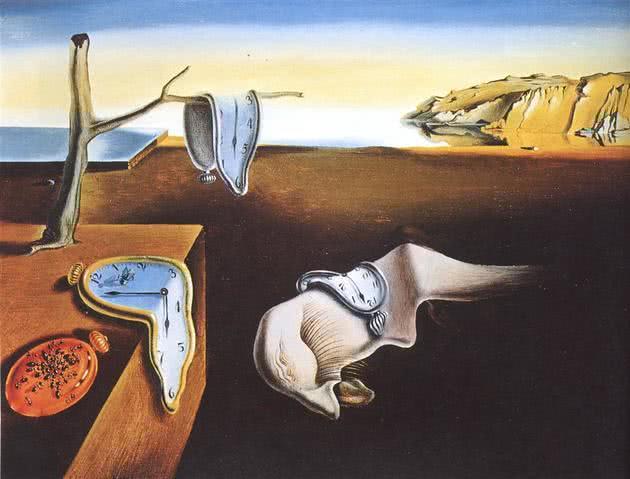 Propósito
El curso Teatro, forma parte del trayecto formativo Formación para la enseñanza y el aprendizaje, de la Licenciatura en Educación Preescolar con un valor curricular de 4.5 créditos. Tiene como propósito, ofrecer herramientas teórico metodológicas para el estudio y práctica del teatro como expresión artística que favorece el desarrollo integral y armónico del estudiante.
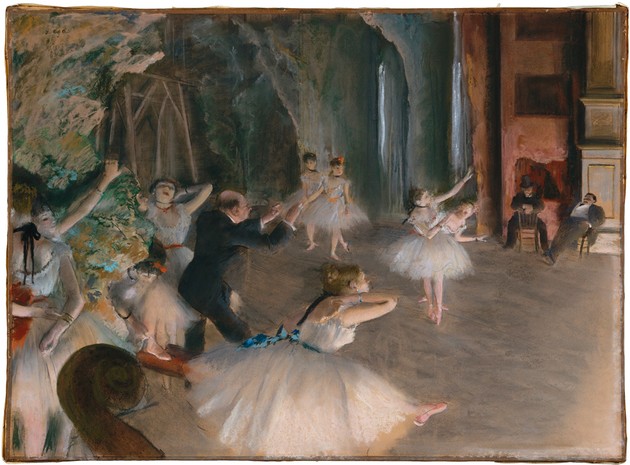 Descripción del curso
Descripción del curso
En este sentido, es indispensable que las docentes de preescolar conciban al teatro como una experiencia sensible que permite enriquecer la vida del ser humano, al posibilitar vías de expresión a través de las cuales se manifiestan emociones y se representan valores de la sociedad. Por esta razón, cabe preguntarse ¿Si es factible, que, dentro de las aulas sea posible vivir procesos vinculados a este lenguaje artístico como parte de la formación de las y los niños de preescolar? La respuesta a esta interrogante seguramente sería que el teatro efectivamente es una actividad de vital importancia en la existencia de los seres humanos ya que posee la cualidad de trascender en el momento mismo de la creación, que como bien dice Peter Brook: el teatro no tiene nada que ver con los edificios, ni con textos, actores, estilos o formas. La esencia del teatro se halla en un misterio llamado el momento presente. Y es desde esta perspectiva que este curso tiene la finalidad de enfocar el desarrollo de las actividades teatrales más allá del montaje o la mera escenificación.
COMPETENCIAS GENÉRICAS DEL PERFIL DE EGRESO
COMPETENCIAS GENÉRICAS DEL PERFIL DE EGRESO
Aplica sus habilidades lingüísticas y comunicativas en diversos contextos.
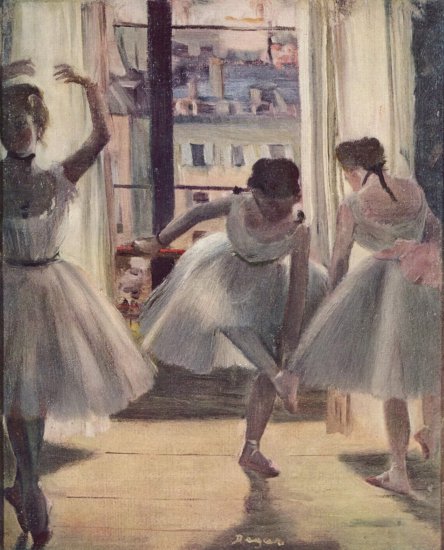 COMPETENCIAS PROFESIONALES DEL PERFIL DE EGRESO
COMPETENCIAS PROFESIONALES DEL                PERFIL DE EGRESO
Selecciona estrategias que favorecen el desarrollo intelectual, físico, social y emocional de los alumnos para procurar el logro de los aprendizajes. 
Construye escenarios y experiencias de aprendizaje utilizando diversos recursos metodológicos y tecnológicos para favorecer la educación inclusiva. 
Evalúa el aprendizaje de sus alumnos mediante la aplicación de distintas teorías, métodos e instrumentos considerando las áreas, campos y ámbitos de conocimiento, así como los saberes correspondientes al grado y nivel educativo. 
Elabora propuestas para mejorar los resultados de su enseñanza y los aprendizajes de sus alumnos.
COMPETENCIAS PROFESIONALES DEL                PERFIL DE EGRESO
Emplea los medios tecnológicos y las fuentes de información científica disponibles para mantenerse actualizado respecto a los diversos campos de conocimiento que intervienen en su trabajo docente. 
Decide las estrategias pedagógicas para minimizar o eliminar las barreras para el aprendizaje y la participación, asegurando una educación inclusiva. 
Aprecia el arte y lo reconoce como la manera en que los demás se manifiestan y como esto favorece la adquisición de nuevos conocimientos.
ESTRUCTURA DEL CURSOUNIDAD I. EL TEATRO EN LA EDUCACIÓN PREESCOLAR
Mi experiencia personal con el teatro. 

La importancia del teatro para el desarrollo humano.

El teatro en la Educación Preescolar.
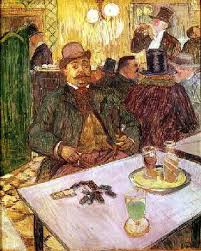 ESTRUCTURA DEL CURSOUNIDAD II. LA APRECIACIÓN TEATRAL
El teatro y lo interdisciplinario. 
Elementos básicos del teatro: 
 Lenguaje teatral 
Géneros teatrales 
Guion teatral 
Componentes de la estructura teatral 
Partes del escenario 
Aportaciones de la apreciación teatral en la educación preescolar
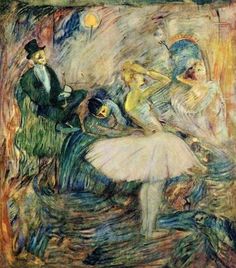 ESTRUCTURA DEL CURSOUNIDAD III. LA EXPRESIÓN TEATRAL
¿Qué es la expresión teatral? 
Ejercicios teatrales y/o Formas dramáticas 
Juego Simbólico 
Dramatización o Juego Dramático 
Ejercicio Dramático 
Juego de rol (role play) 
Improvisación 
Pantomima
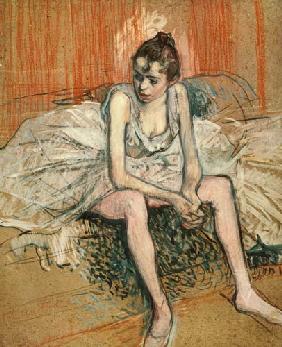 ESTRUCTURA DEL CURSOUNIDAD III. LA EXPRESIÓN TEATRAL
Drama Creativo 
Lectura Dramatizada 
 Teatro con máscaras 
Títeres 
Teatro 
La expresión teatral dentro del preescolar
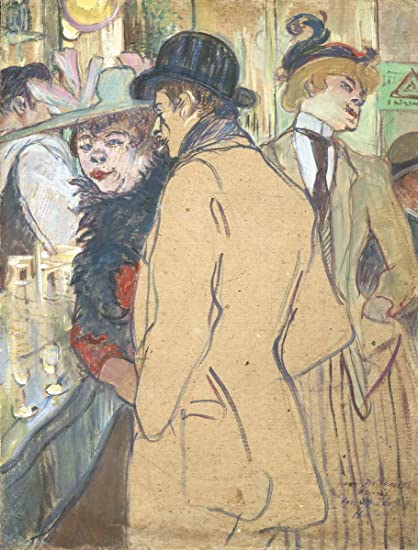 UNIDAD DE APRENDIZAJE I. El teatro en la educación preescolar
UNIDAD DE APRENDIZAJE II. La apreciación teatral
UNIDAD DE APRENDIZAJE III. La expresión teatral
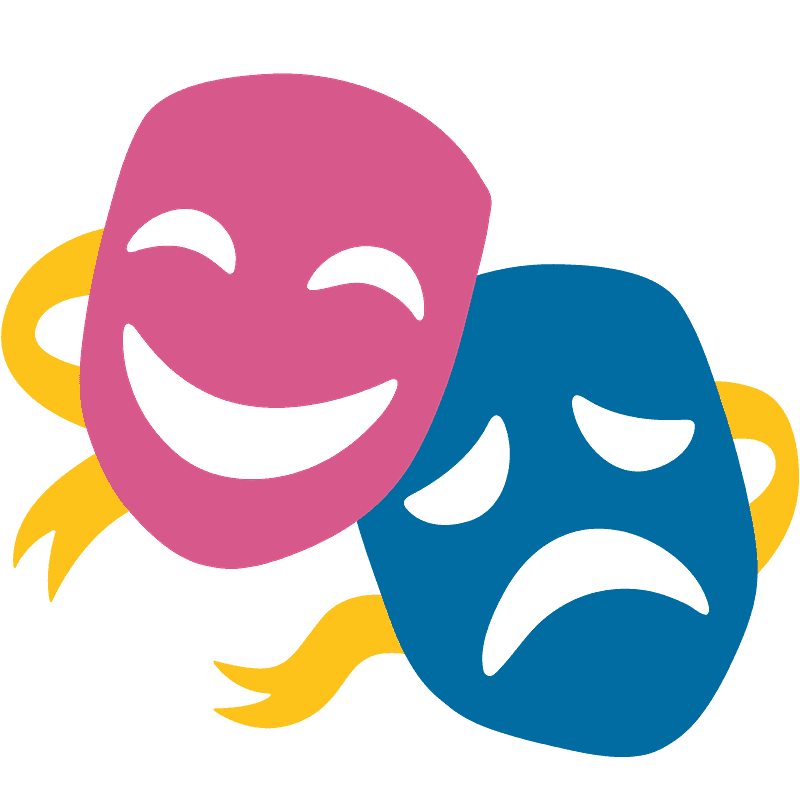 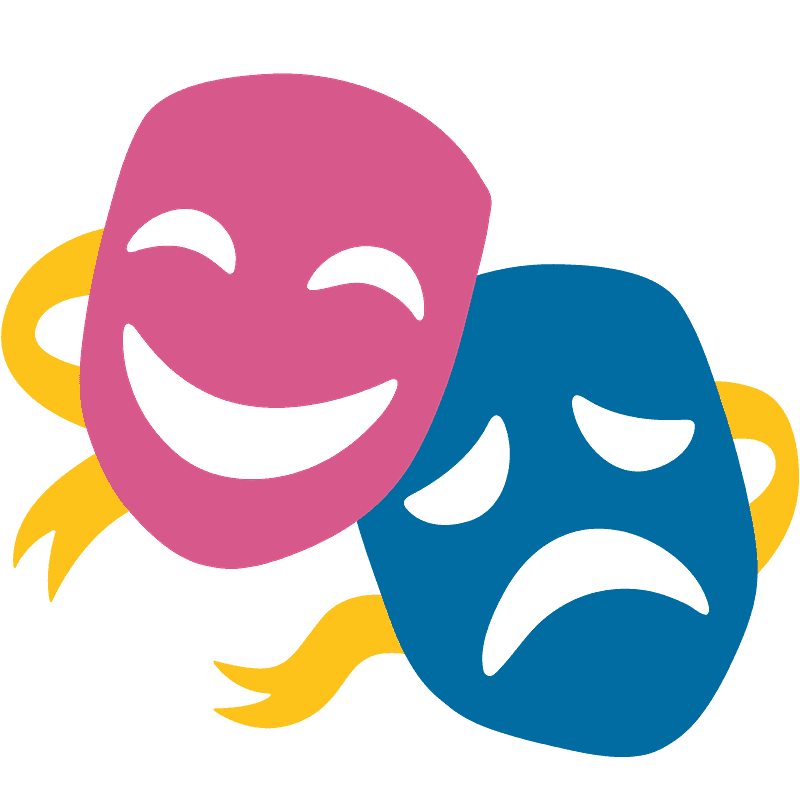 PUNTOS IMPORTANTES

El estudiante tendrá derecho a la acreditación del curso cuando asista por lo mínimo un 85% del tiempo establecido del mismo  
Para tener derecho a ser promediado el 50% de su trabajo de unidad deberá obtener calificación mínima aprobatoria de 6 de acuerdo con el Plan de estudios 2018. 
La buena actitud, disposición y respeto serán factor determinante para la aprobación de los cursos. 
La acreditación de cada unidad de aprendizaje, no será condición para que el estudiante tenga derecho a la evaluación global. 
Las alumnas que reprueben semestre deberán presentar la EVIDENCIA FINAL para tener derecho al examen de regularización.  
La máxima calificación que se le otorgará al examen extraordinario será de 8.  
La falta se registrara por hora (45 min) Atendiendo a las horas clases presenciales  que se señala en cada curso (4 o 6 Hrs.)
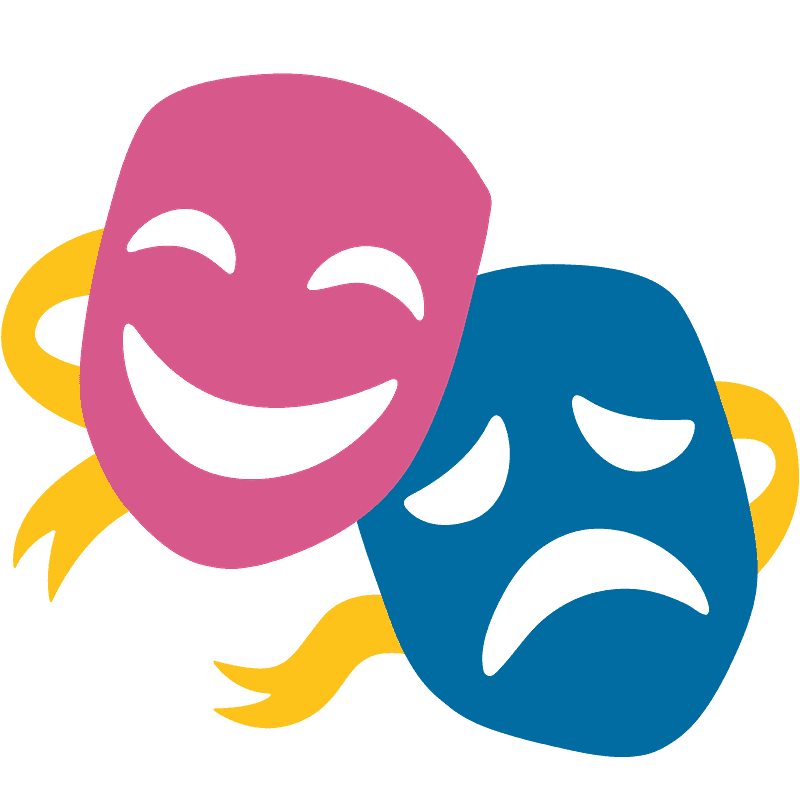 Horario
de clase
MARTES 3-B 3-A 7:45 10:45
JUEVES 3-A 9:15 10:45
VIERNES 3-B 9:15 10:45
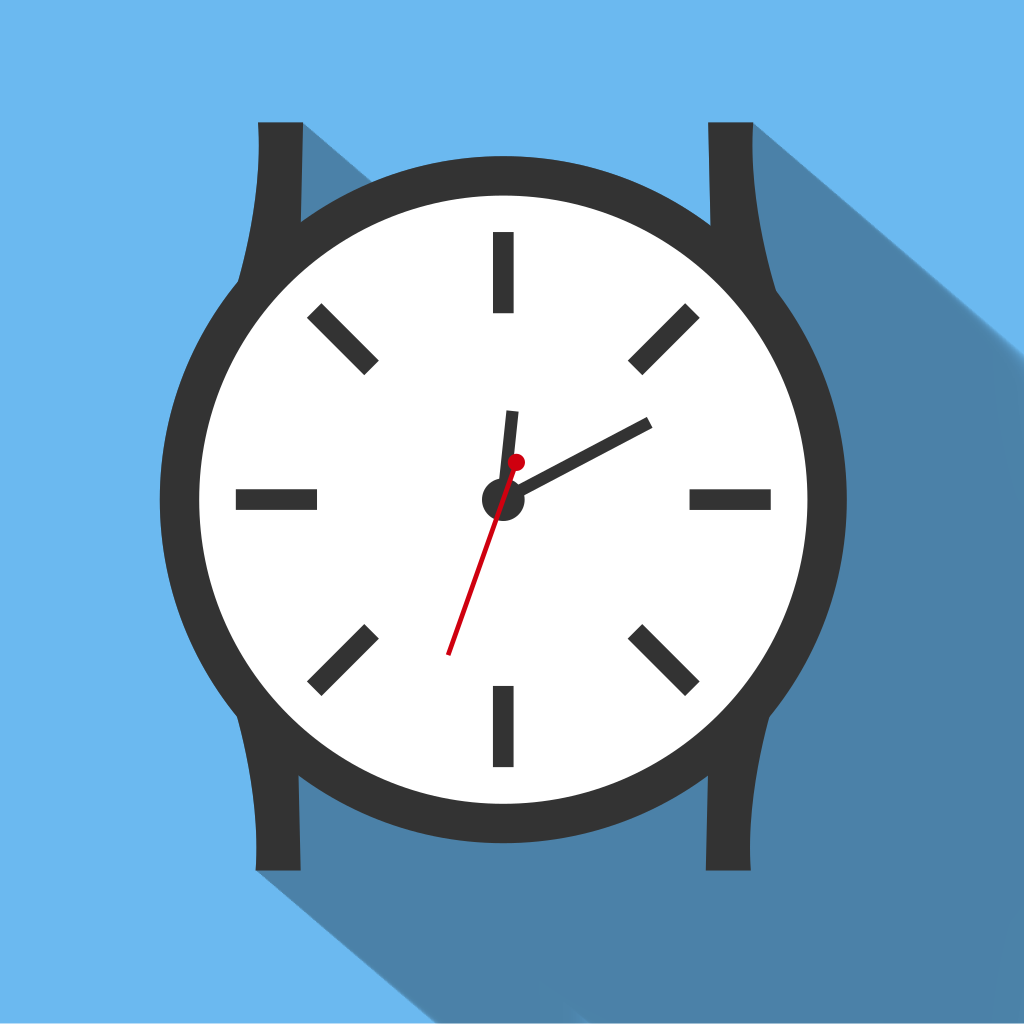 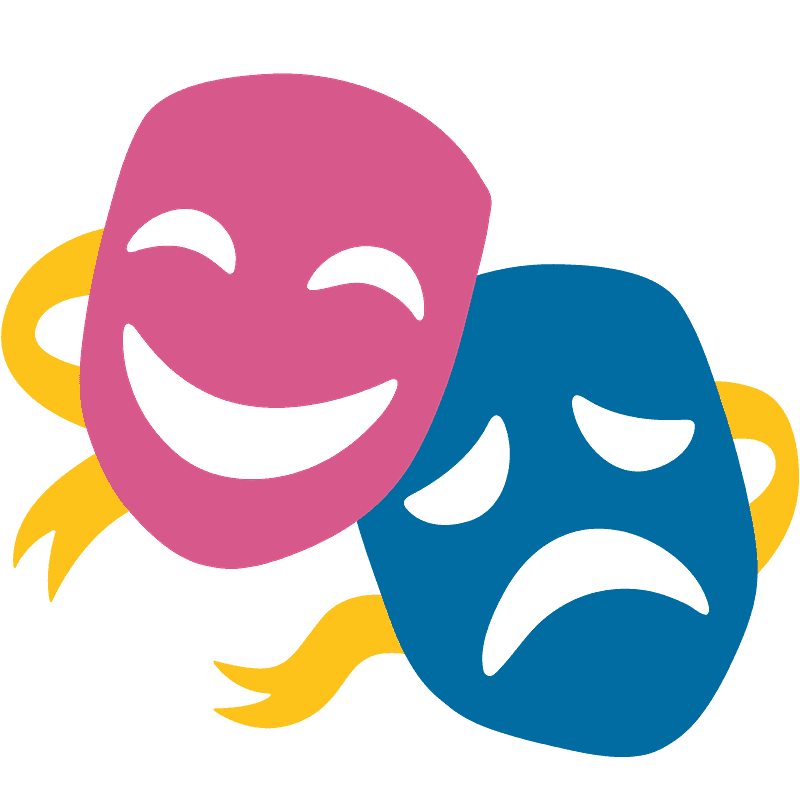 Firma de acuerdos establecidos por docente y alumnos
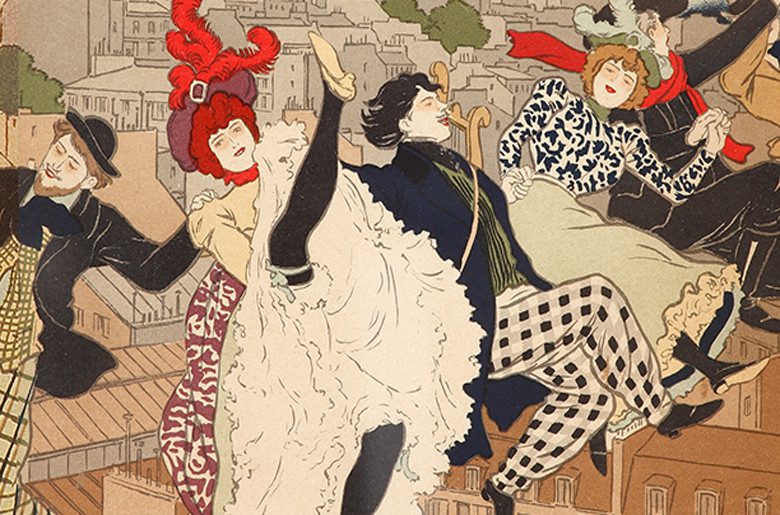